Un cours d'une semaine pour construire et tester différents types de fusées.
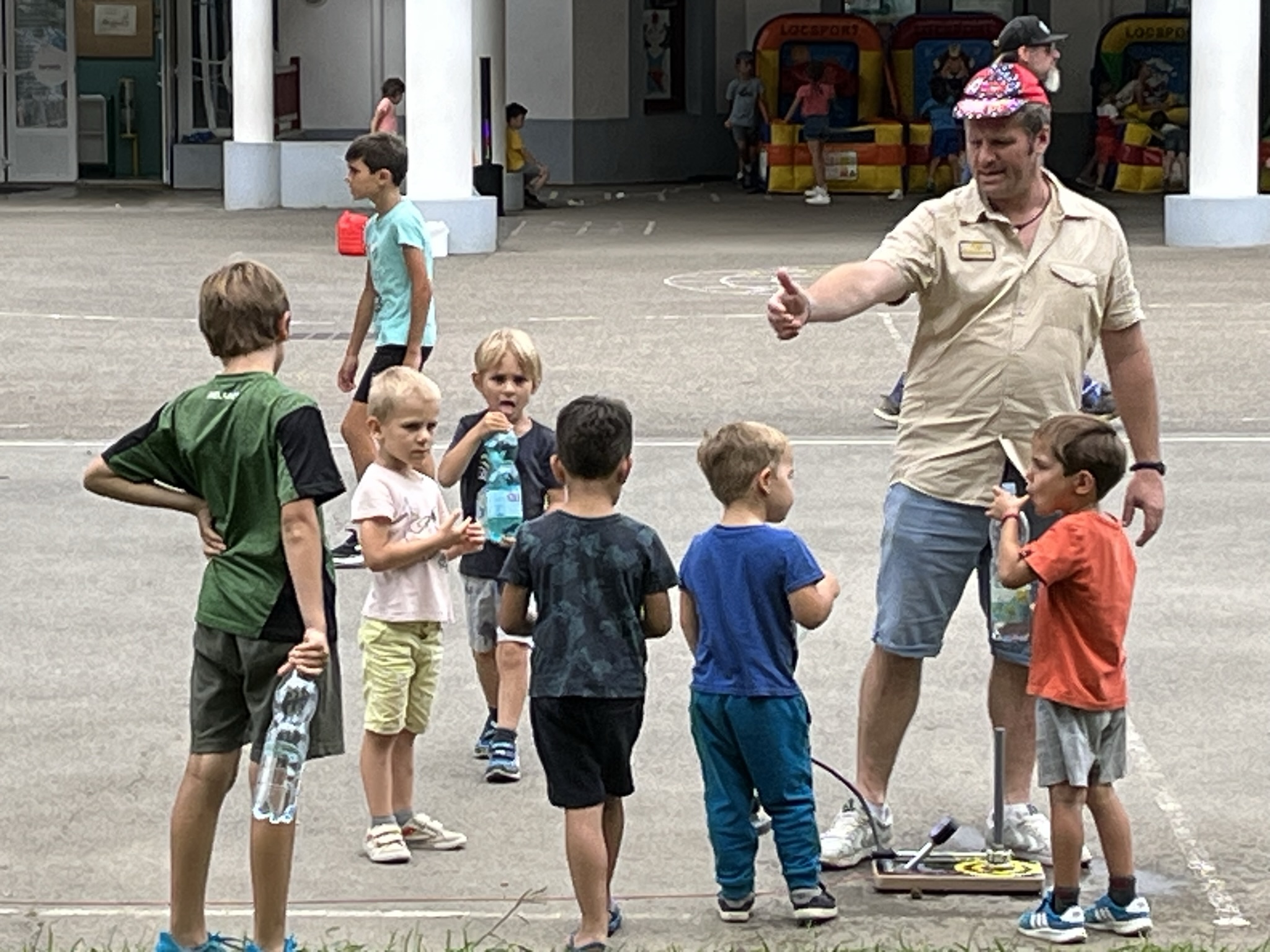 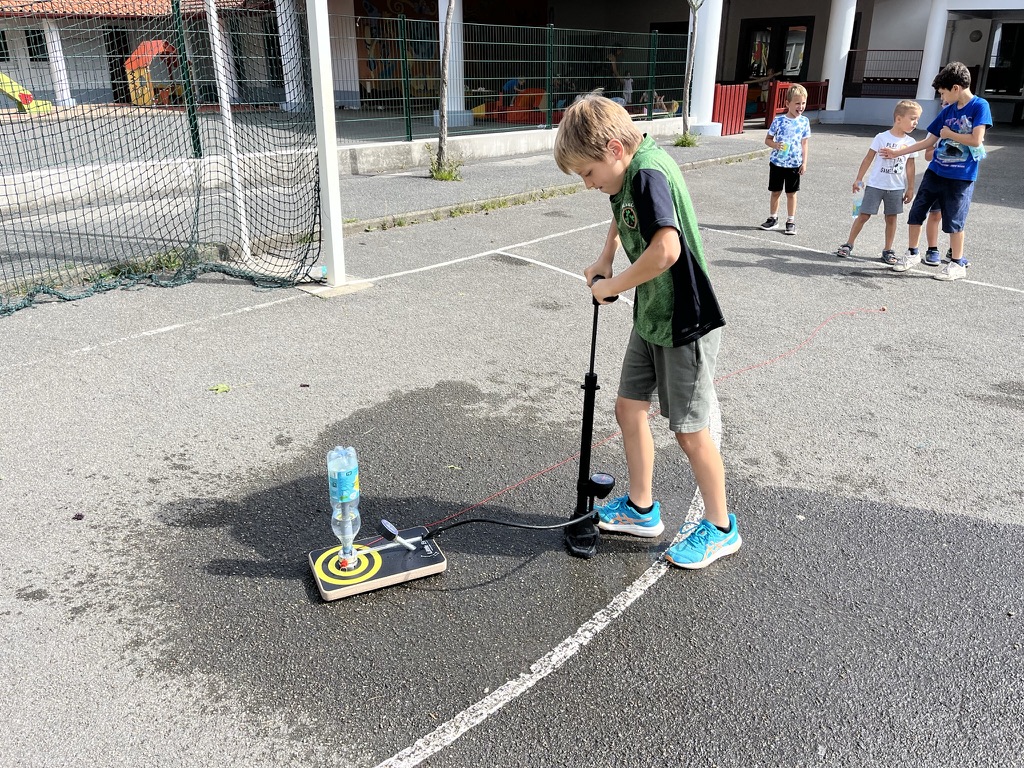 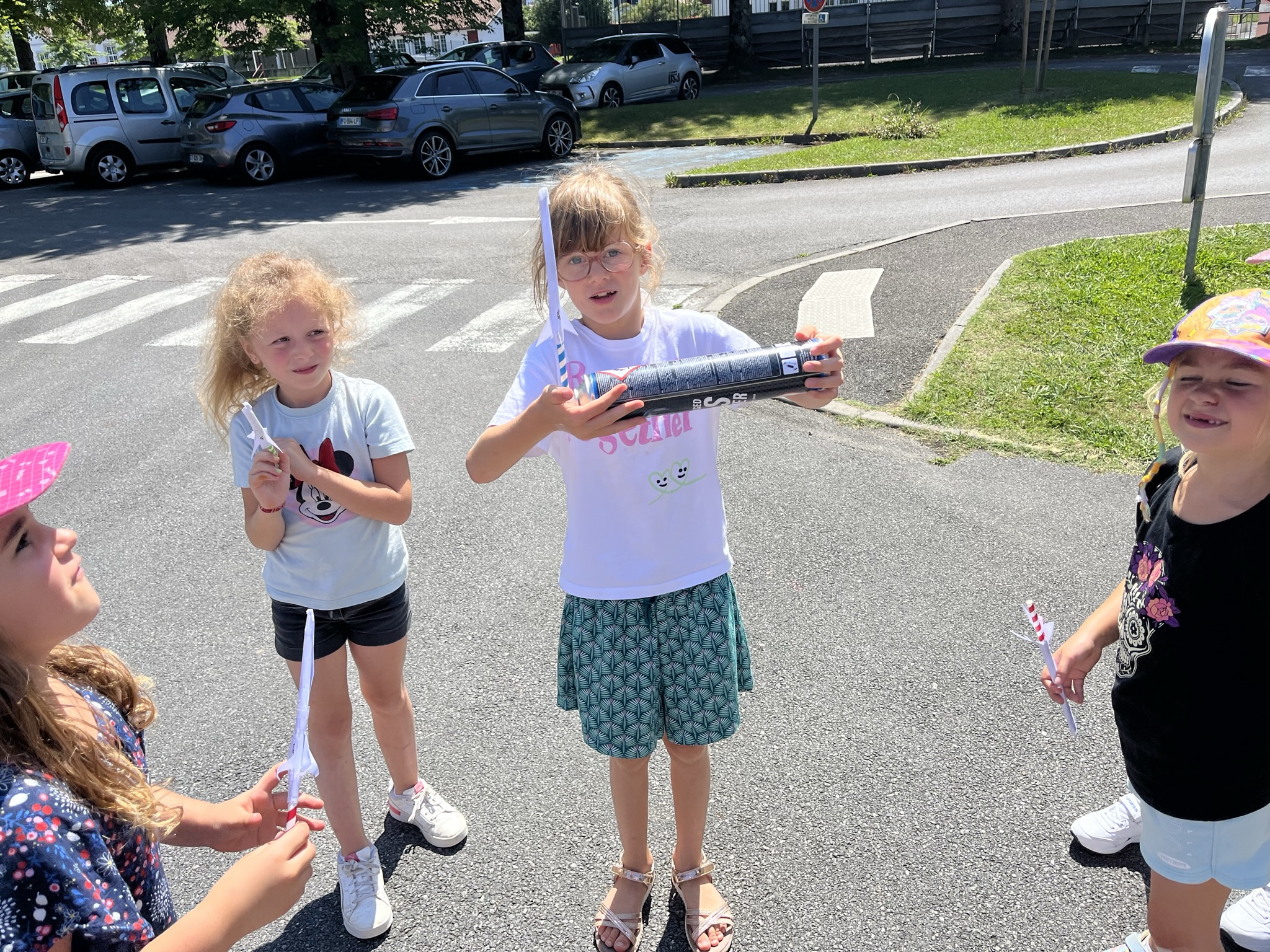 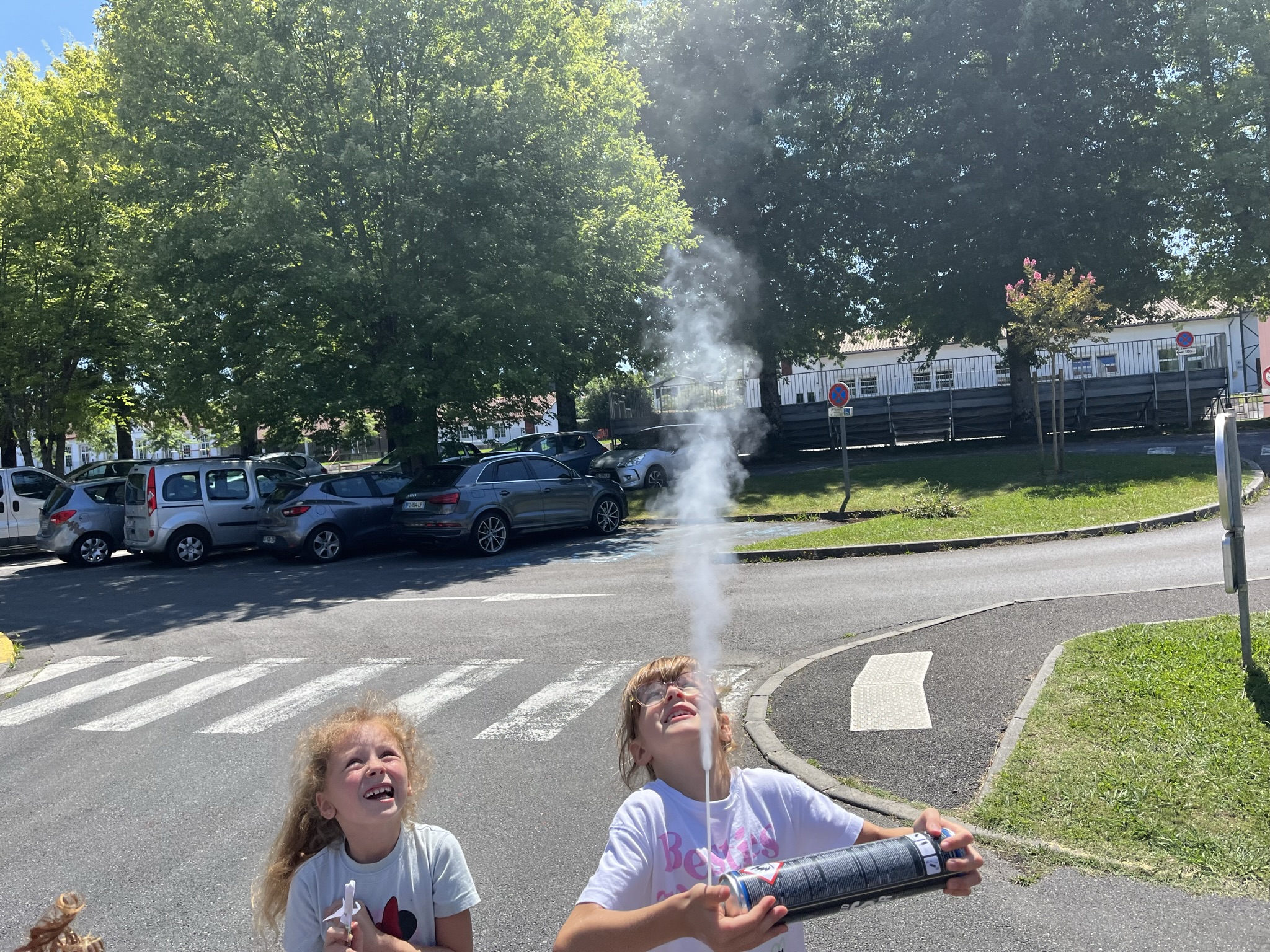 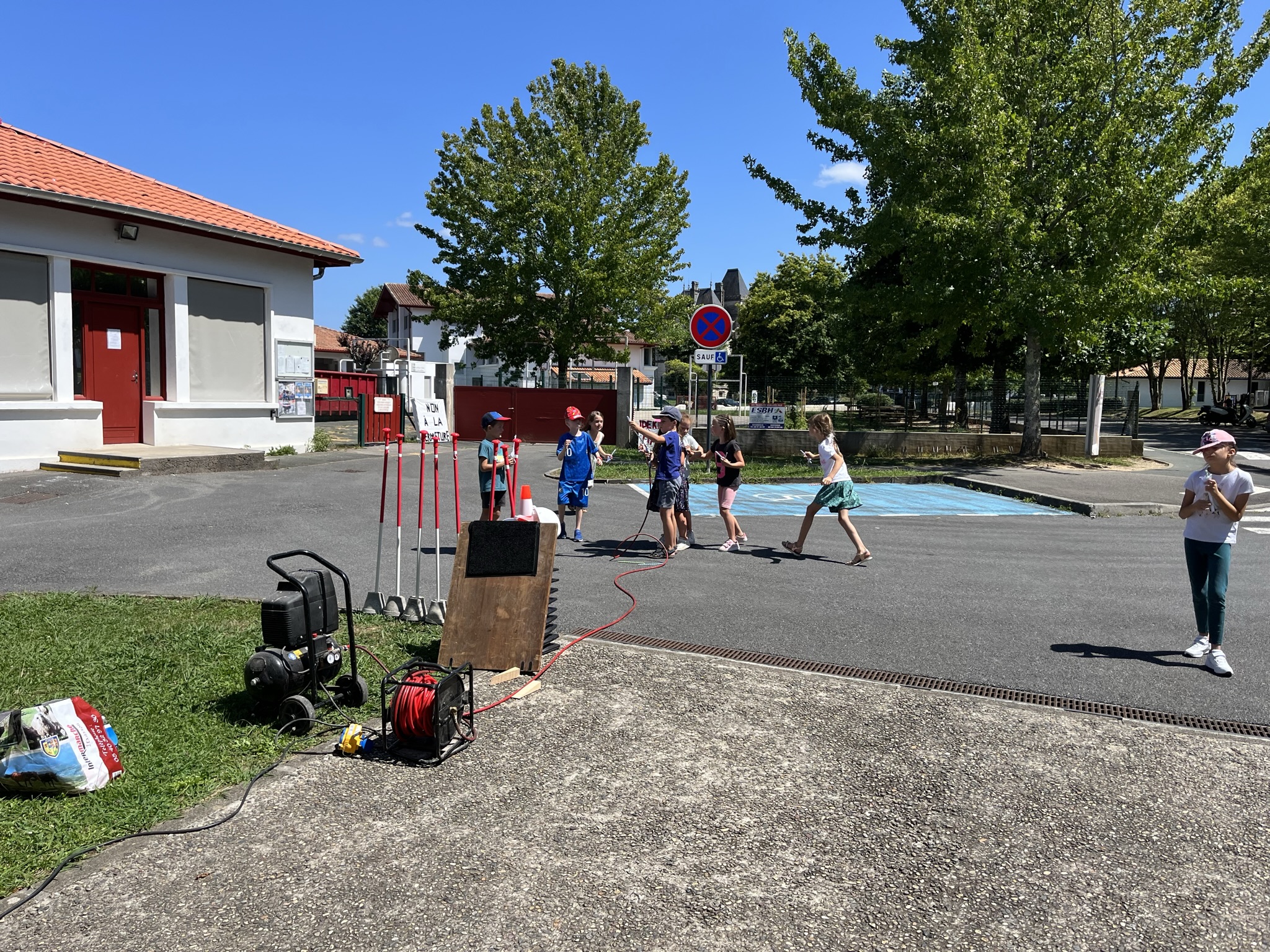 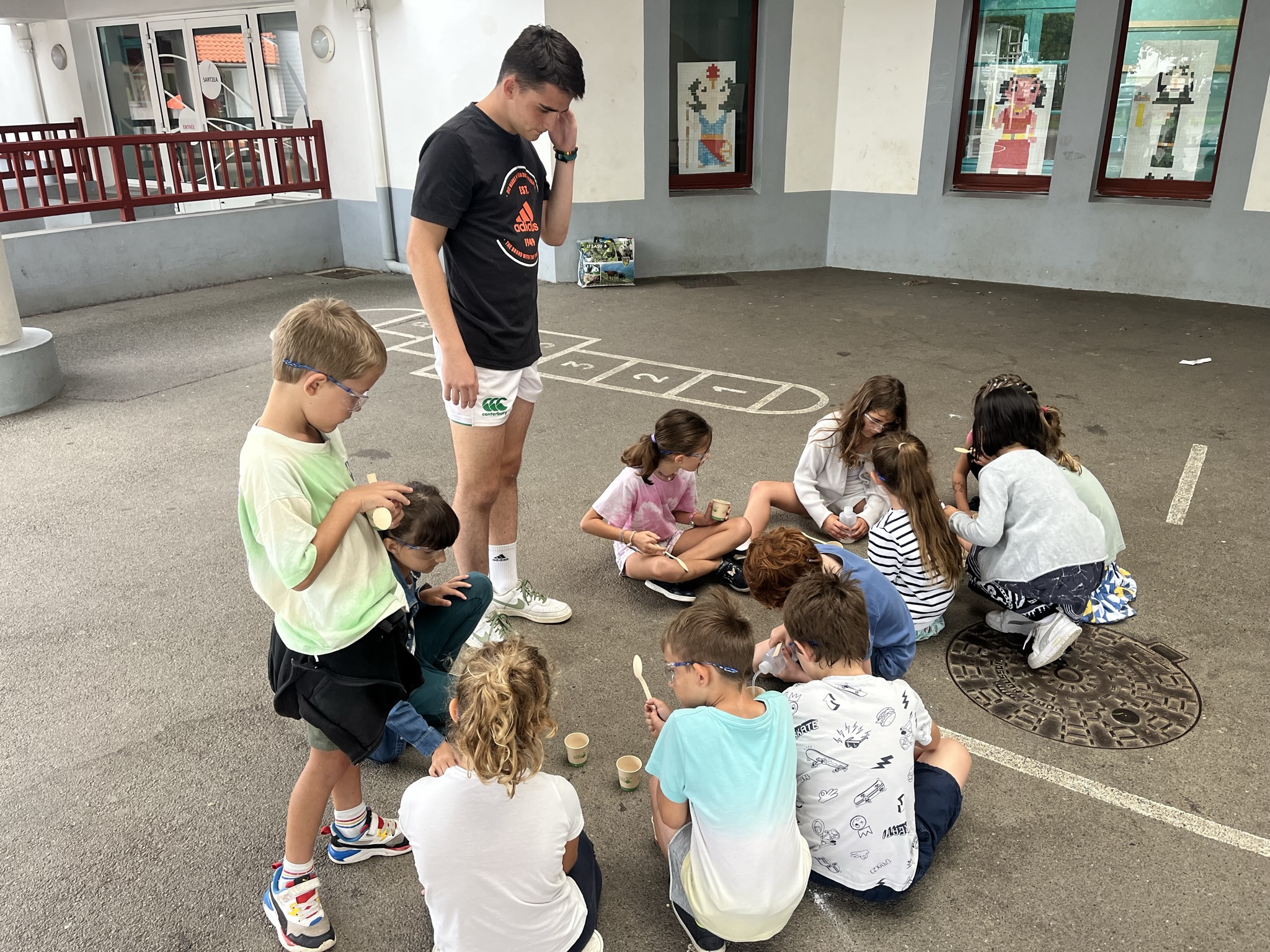 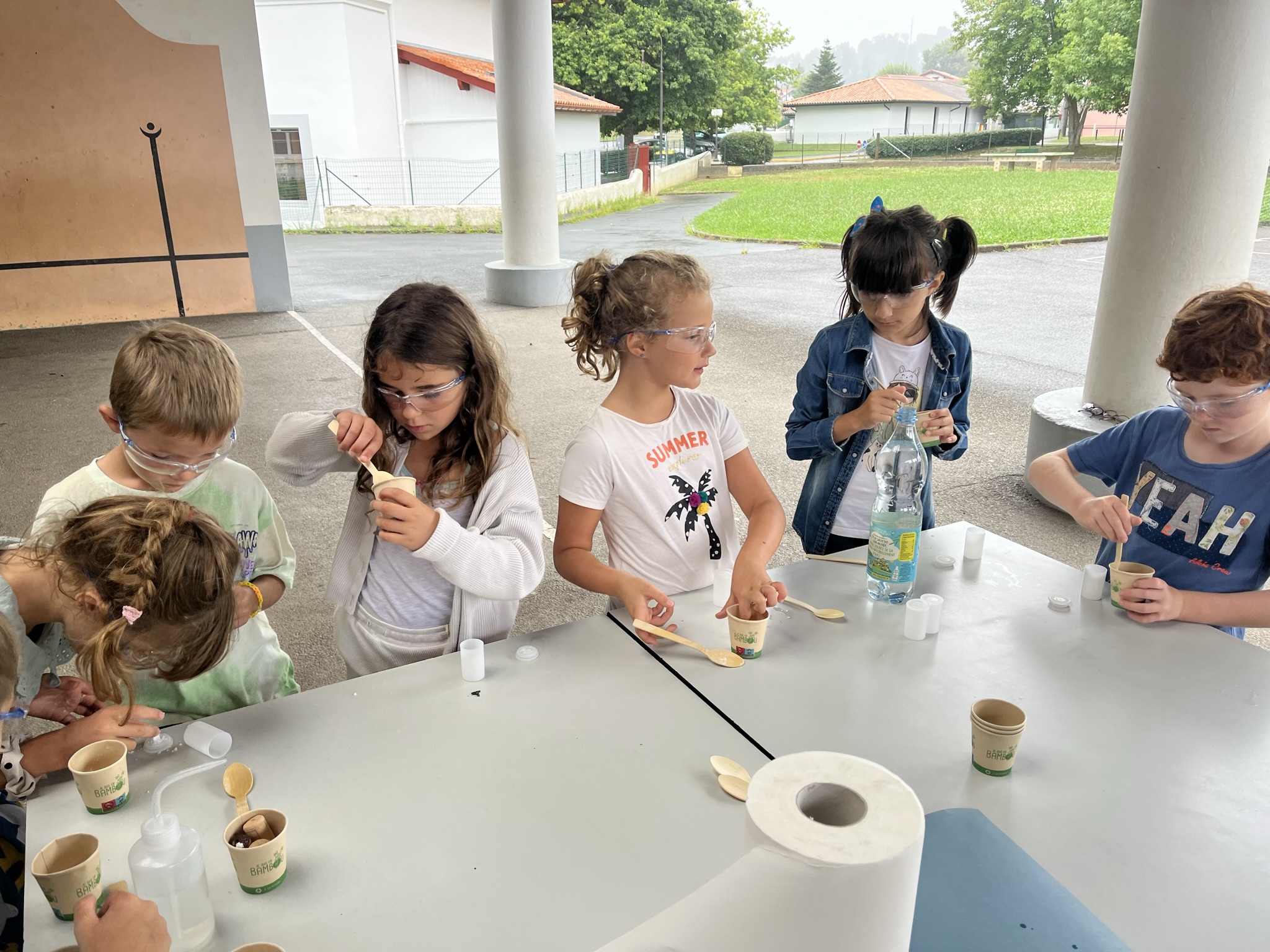 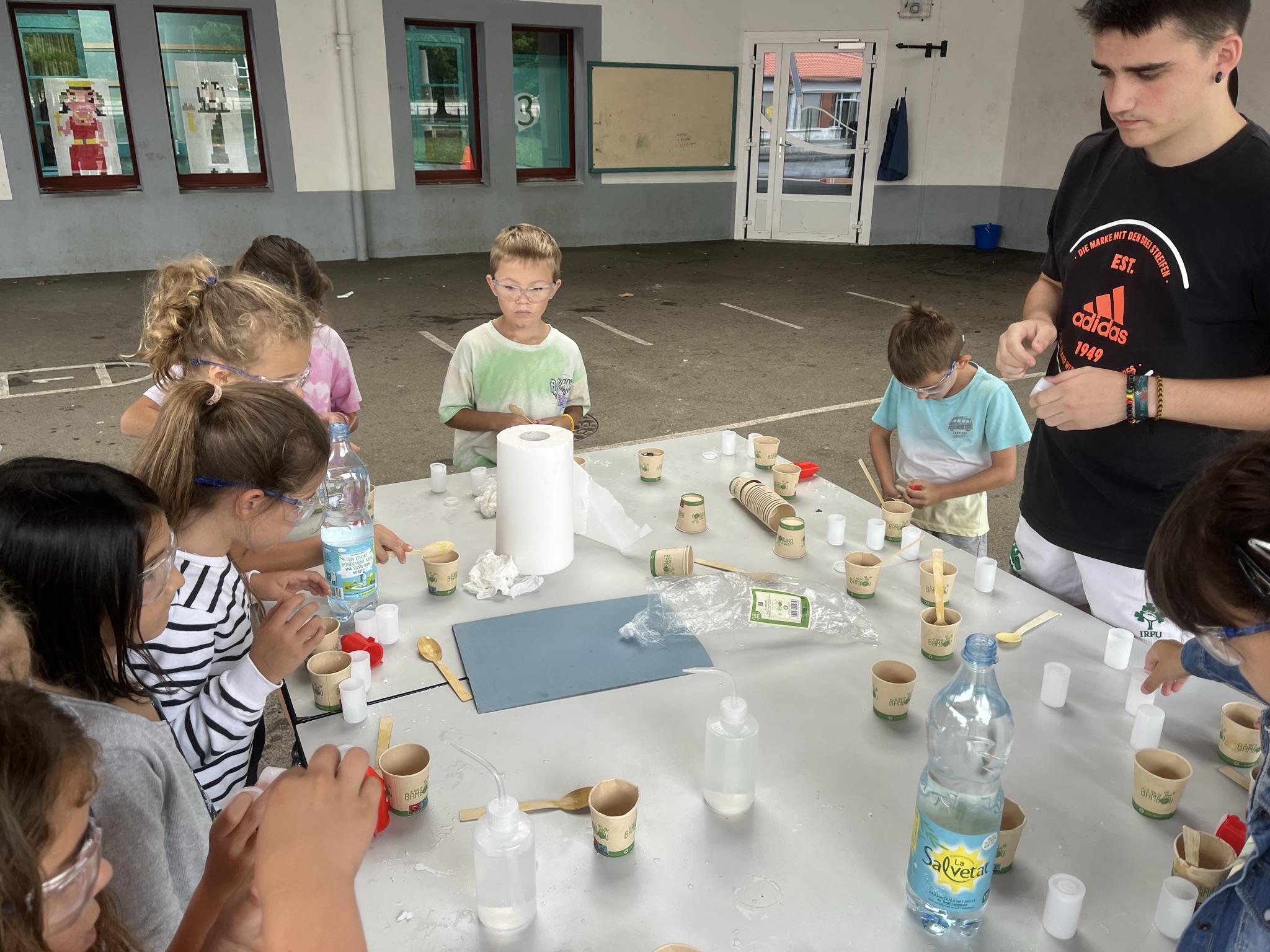 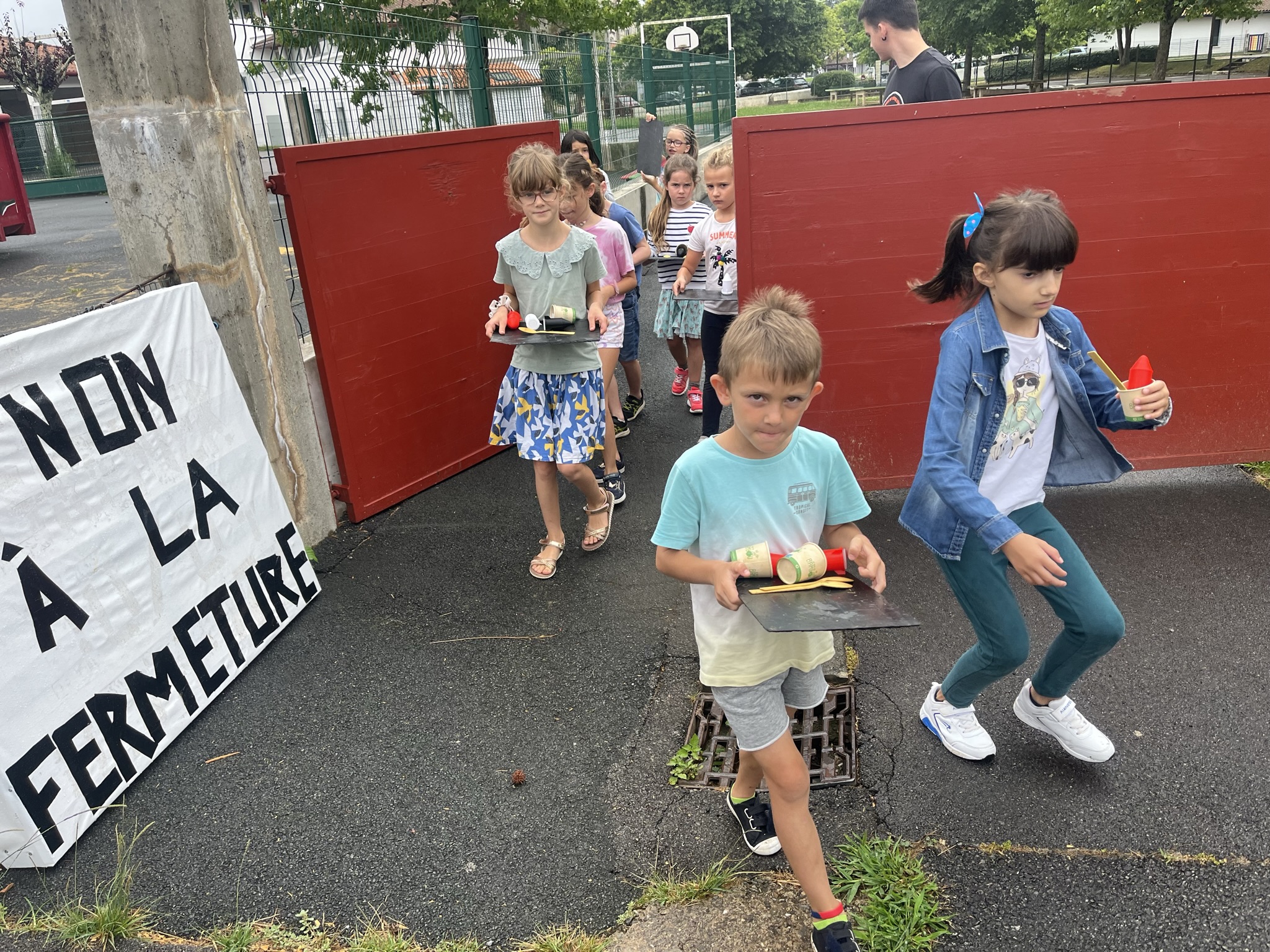 J'ai oublié de prendre des photos des fusées à pellicule, alors voici une vidéo des enfants de mon voisin en train d'en lancer une.
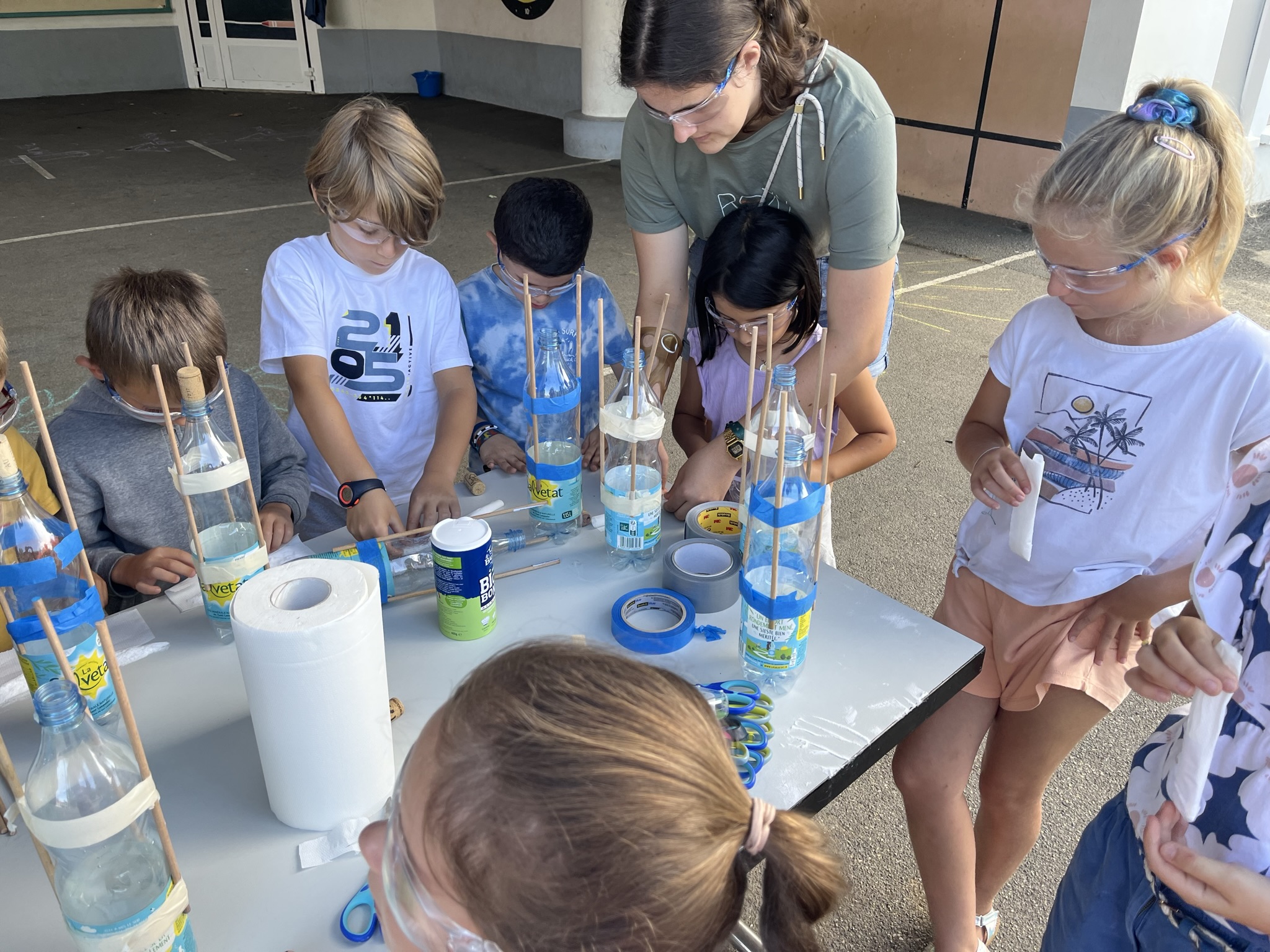 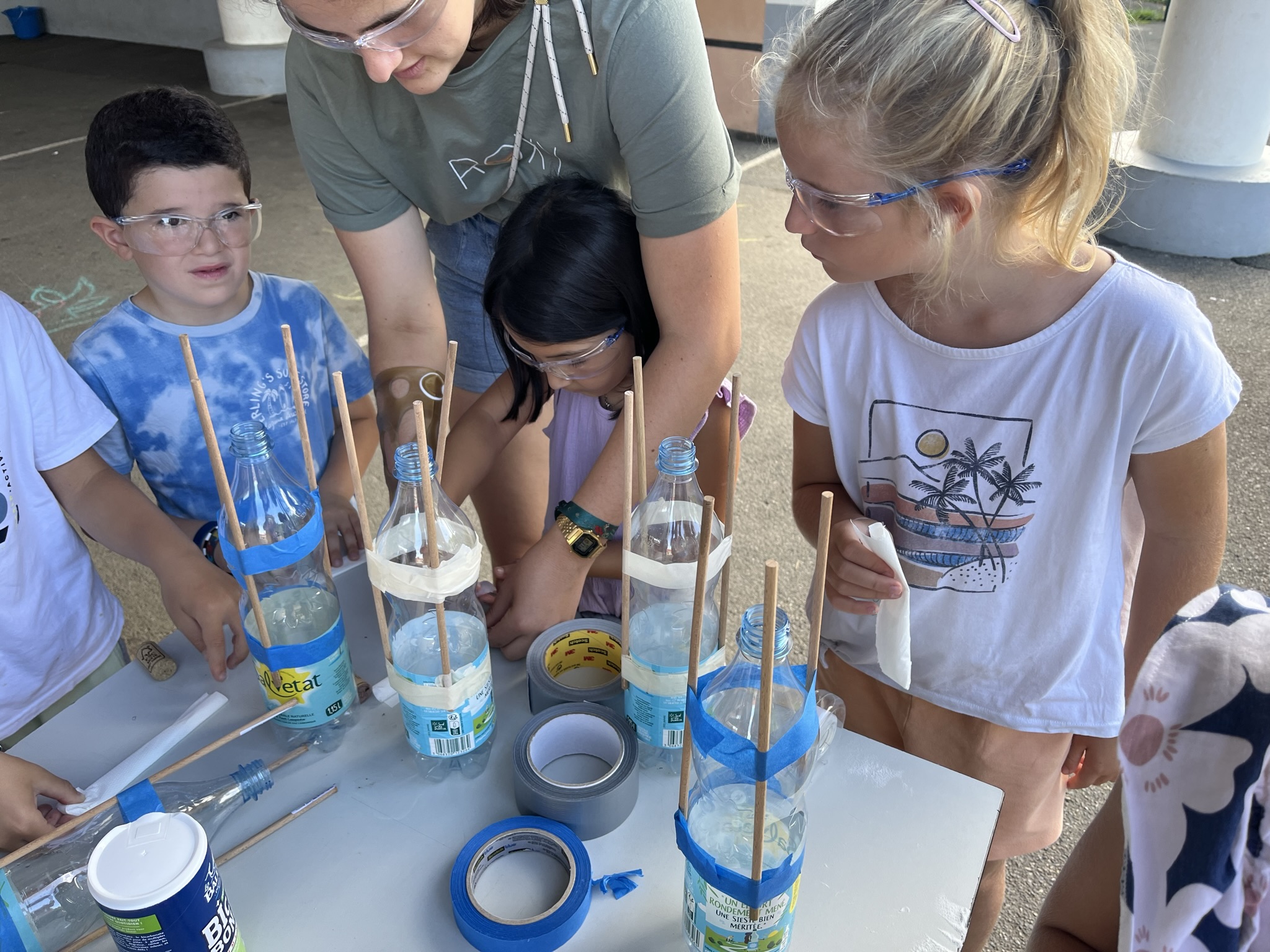 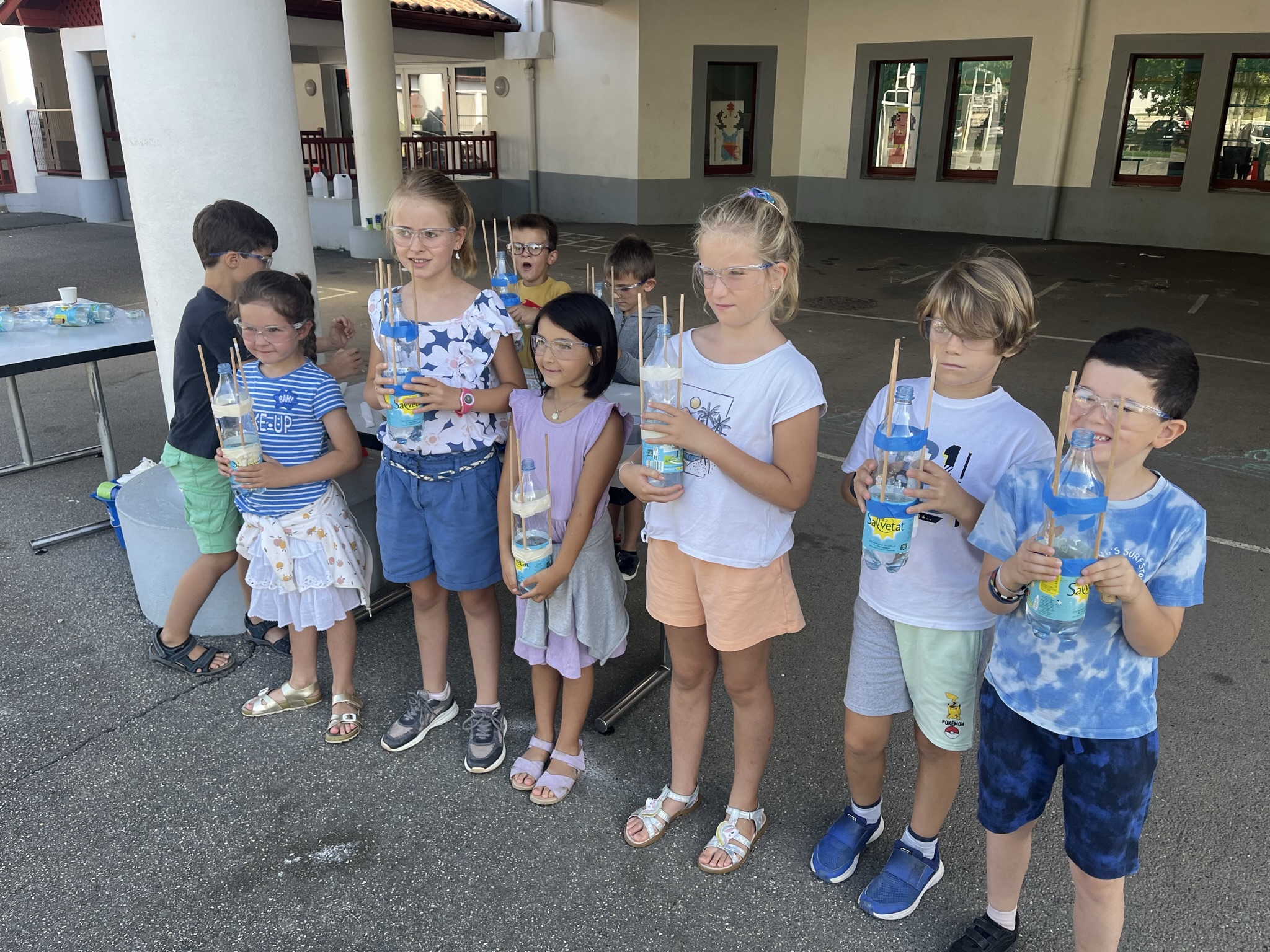